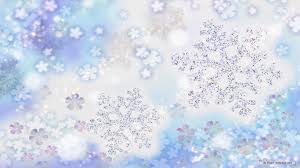 Direct 	Object 					Pronouns
Direct object pronouns (D.O.P.’s) represent who/what is receiving the action in a sentence.
I kick the ball.
We write letters.
She hit me.
Direct Object Pronouns

me - ______	       			nos - _______

te - ___________

lo - _____, ________		los - ____________
      _______________			____________
la - _____, ________		las - ___________
      ______________			___________
me
us
you (fam.)
him
it (m.)
them (m.)
you (form., m.)
you all (m.)
it (f.)
her
them (f.)
you all (f.)
you (form., f.)
There are 5 places
 where direct object pronouns can be placed in a sentence/question/command.
Before
__________ a conjugated 	verb. (1 verb)
conjugated verb
D.O.P.
Mi madre  lo  lee.
Before
2. __________ a negative command.
¡ No
!
negative command
D.O.P.
¡No  lo  leas!
Hooked
3. _________ to an infinitive.
	                 (2 verbs)
conjugated verb
infinitive
D.O.P.
Mi madre quiere leerlo.
4. __________ to a positive
	               command.
Hooked
¡
!
positive command
D.O.P.
¡Léelo!
5. _________ to a present  
	              participle.
                             (-ando, -iendo, -yendo)
Hooked
conjugated “estar”
present participle
D.O.P.
Mi madre está leyéndolo.
Práctica
Choose the correct D.O.P.
 Place it correctly in the phrase.
¿     Cuándo     quieres     visitar     ?

(me)
me
When do you want to visit me?
Práctica
Choose the correct D.O.P.
 Place it correctly in the phrase.
¡     No           busques       !

(us)
nos
Don’t look for us!
Práctica
Choose the correct D.O.P.
 Place it correctly in the phrase.
Yo     no       entiendo     .

(him)
lo
I don’t understand him.
Práctica
Choose the correct D.O.P.
 Place it correctly in the phrase.
¡       Ayuda        !

(them/m.)
los
Help them!
Práctica
Choose the correct D.O.P.
 Place it correctly in the phrase.
¿     Estás     tú     besando     ?

(her)
la
Are you kissing her?
Práctica
Choose the correct D.O.P.
 Place it correctly in the phrase.
¡Mira!					(them, f.)
  Mi padre va a explicar. 	(the lesson)
  Estamos cuidando.		(you/fam.)
  ¡No laven!				  (the dog)
  Ellos no esperan.			(me)
¡Miralas!					(them, f.)	
			
  Mi padre va a explicarla. 	(the lesson)

  Estamos cuidandote.		(you/fam.)

4.  ¡No lo laven!  				(the dog)

5.  Ellos no me esperan.		(me)